Acquisition Rapide Multivoies
Client:M.Pasquier
Tuteur technique:M.Pasquier
Tuteur Industriel:Mme. Goi
P16A01 : Revue de début de projetChristopher Brière – Pierre Flodrops
Polytech Clermont-Ferrand – Génie Electrique : Projet Industriel 2016-2017
Plan
Présentation des participants
Contexte du projet – Problématique actuelle
Besoins client - Cahier des charges 
Plan d’action retenu
Définition des livrables en fin de projets
Points techniques spécifiques
2
Présentation des participants
Client et Tuteur technique: M.Pasquier	- Chercheur à l’Institut Pascal	- Enseignant Polytech Clermont-Ferrand – Génie Electrique	- Directeur du département Génie Electrique	- Spécialisé en électrotechnique, compatibilité électromagnétique 
Tuteur industrielle: Mme. Goi	- Enseignante en Economie 	- Intervenante à Polytech Clermont-Ferrand
Elèves ingénieurs: 	Christopher Brière et Pierre Flodrops – Génie Electrique	Spécialisation systèmes embarqués et microélectronique numérique
3
Contexte du Projet – Problématique
Contexte du projet
Thèse réalisée par M. D. Abbas 
Sujet : « Commande vectorielle innovante pour véhicules électriques ou hybrides »
Commander des variateurs de vitesse sur moteurs triphasés
Améliorer le rendement de la chaine de conversion électrique
Amélioration de la forme d’onde de tension et de courant
BUT DU PROJET:Observer l’impact des lois de commandes sur les différentes grandeurs physiques du moteur étudié
5
Problématique actuelle
Appareils de mesure séparés  pas de concordance des temps de chaque grandeur
Impossible de conclure sur l’efficacité des lois de commandes appliquées
Temps d’acquisition trop court
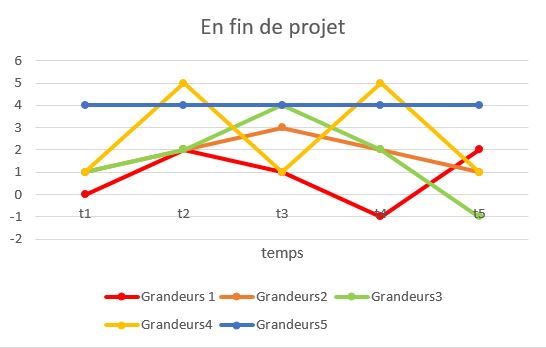 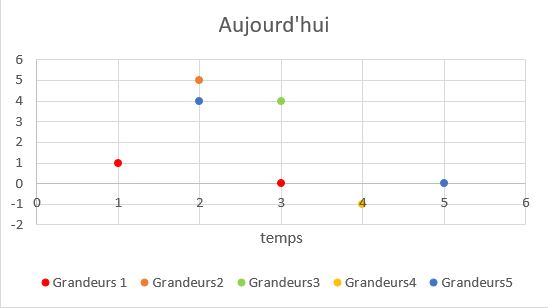 Projet
6
Besoins Client -Cahier des charges
Besoins client - Cahier des charges
Synchroniser les acquisitions
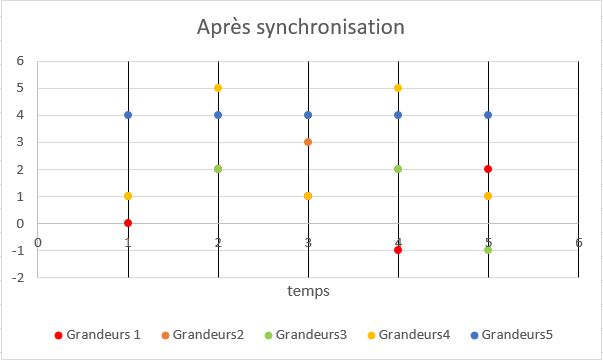 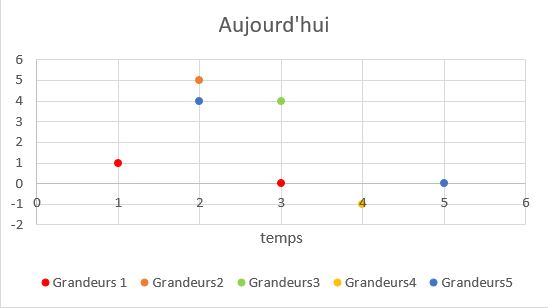 Synchronisation
8
Besoins client - Cahier des charges
Fréquence et rapidité d’acquisition
	tacq = 2us  Permet de visualiser la variation de la commande
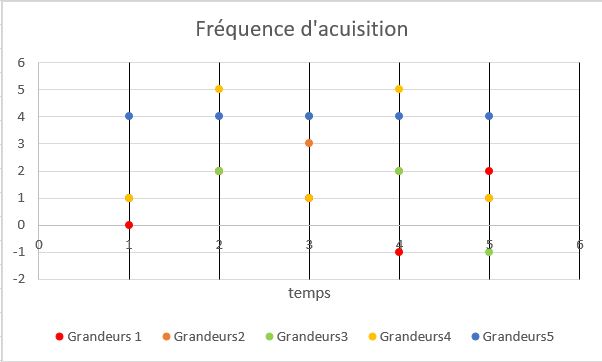 tacq
9
Besoins client - Cahier des charges
Précisions des mesures
Les valeurs acquises doivent varier au maximum de 2% sur la valeur réelle
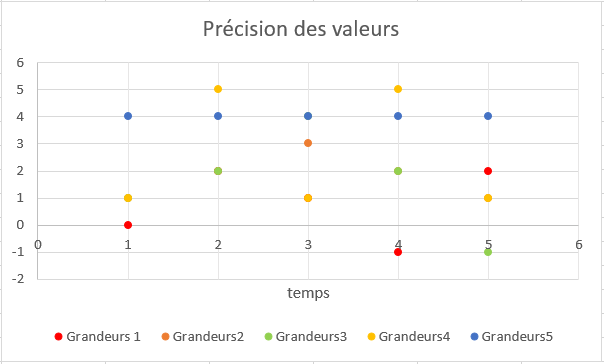 Δacq
10
Besoins client - Cahier des charges
Démarrage des acquisitions contrôlé

Signal de synchronisation externe détecter une valeur à partir de laquelle  l’acquisition est lancée
Permet que toutes les acquisitions soient sur une base temps commune
Comparaison possible entre plusieurs manipulations
11
Besoins client - Cahier des charges
Choix des capteurs imposés

Les capteurs  à utiliser sont ceux prêtés par l’université Blaise Pascal

L’utilisation d’autres capteurs n’est pas permise (trop cher)
12
Besoins client - Cahier des charges
Affichage en fonctionnement

 Le client souhaite pouvoir visualiser l’évolution des grandeurs en différé
Permet de valider la manipulation et d’estimer l’exactitude des mesures en cours
Permet de refaire la manipulation immédiatement
13
Besoins client - Cahier des charges
Exploitation des valeurs récupérées
Permettre au client d’exploiter les valeurs acquises(calculs, graphique…)
Affichage graphique ultérieur
Système d’acquisition
Fichier txt
Génération
Calculs par le client
Affichage Différé
14
Plan d’action retenu
Plan d’action retenu
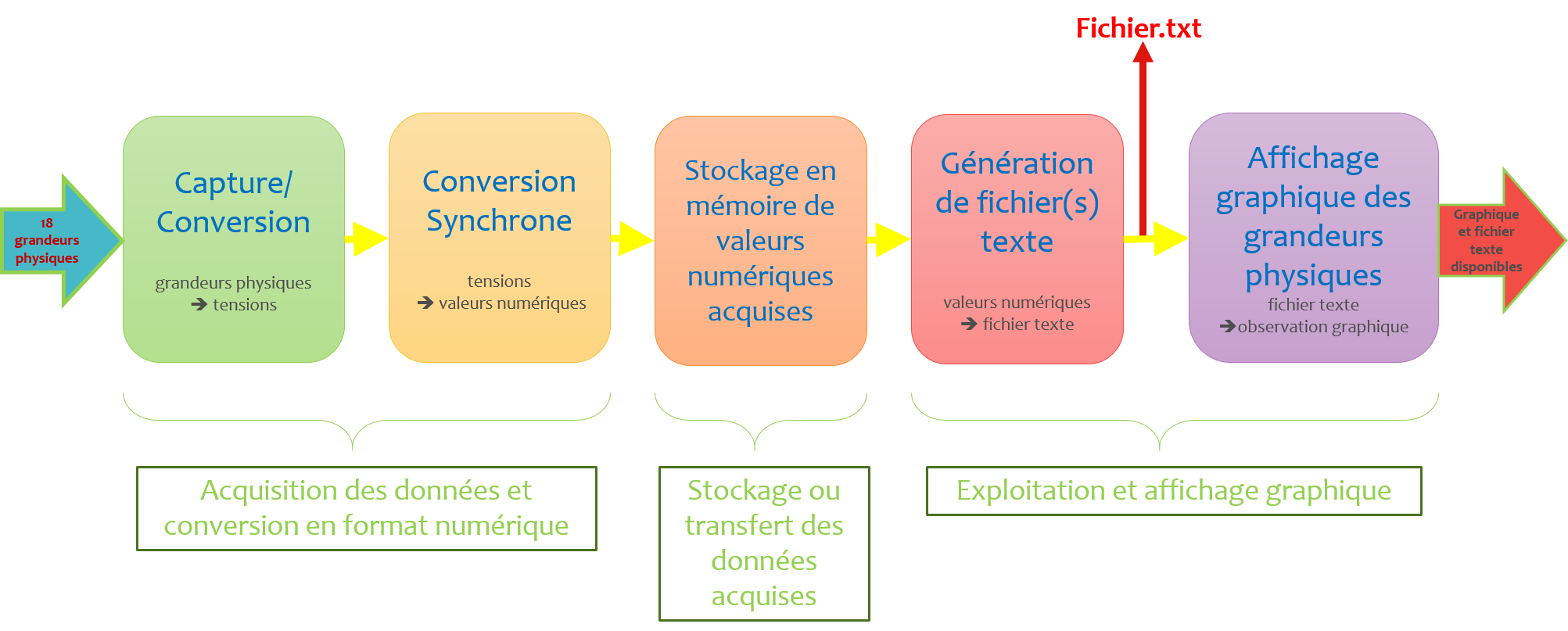 Schéma fonctionnel
16
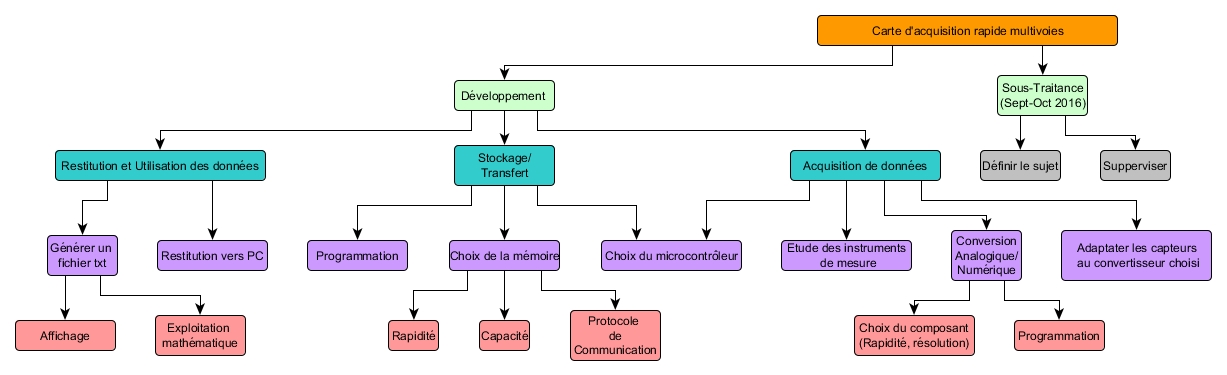 Plan d’action retenu
WBS
17
Plan d’action retenu
Diagramme de Gantt
18
Définition des livrables
Définition des livrables en fin de projet
Le 16/01/2016
Livraison d’une carte électronique capable de:
Générer un ou plusieurs fichier texte de résultat des acquisitions utilisable par le client (affichage graphique, calculs de transformées…) sur logiciel de modélisation mathématique
Générer un affichage différé pour validation de la manipulation
20
Points techniques spécifiques
Points techniques spécifiques
Il n’existe pas de convertisseur permettant la conversion simultanée de 18 grandeursSolutions:  Un convertisseur pour chaque grandeur à mesurer Un convertisseur pour un nombre réduit de grandeurs
Choix d’un microcontrôleur performant capable de traiter rapidement toutes les données entrantes et de les stocker ou les transfert à une haute fréquence
22
Merci de votre attentionProchaine revue: 27/04/2016 à 17h30
23
Fichier.txt
ConversionSynchrone tensions  valeurs numériques
Affichage graphique des grandeurs physiques fichier texte observation graphique
Génération de fichier(s) texte valeurs numériques fichier texte
Capture/Conversion grandeurs physiques  tensions
Stockage en mémoire de valeurs numériques acquises
Graphique et fichier texte disponibles
18 grandeurs physiques
Acquisition des données et conversion en format numérique
Stockage ou transfert des données acquises
Exploitation et affichage graphique
24
Cahier des charges – Besoins client
Choix des capteurs imposés

Les capteurs  à utiliser sont ceux prêtés par l’université Blaise Pascal

L’utilisation d’autres capteurs n’est pas permis (trop cher)

Création de cartes filles pour adapter les tensions des capteurs à celle de la carte mère
Capteur
Carte fille:adaptation en tension
Carte mère:Acquisition et ConversionTension d’entrée: Vcan
Vcan
Vcapt
25
Cahier des charges – Besoins client
26